Észtország
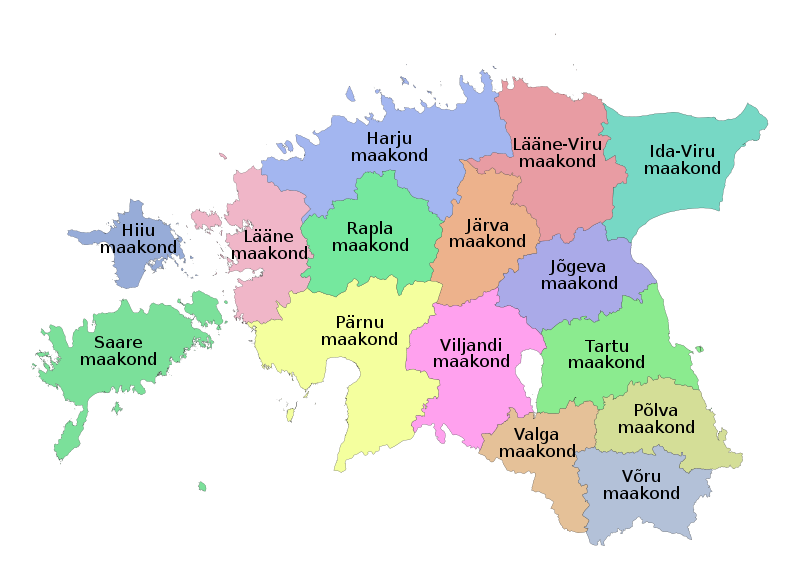 Az ország 15 megyére van felosztva
DOMBORZATA
Felszínét a legutóbbi jégkorszak alakította hullámos alfölddé.
 Átlagos magassága 100 m-nél is alacsonyabb. 
Legmagasabb pontja a 318 m magas Suur Munamägi. 
A két legnagyobb szigete Hiiumaa és Saaremaa fűvel borított.
Az ország jégvájta sekély tavainak nagy része az idők során feltöltődött és elmocsarasodott, jelenleg az ország fele lápvidék. 
Közutak hossza: 30 300 km
Vasútvonalak hossza: 968 km
Repülőterek száma: 8
Suur Munamägi
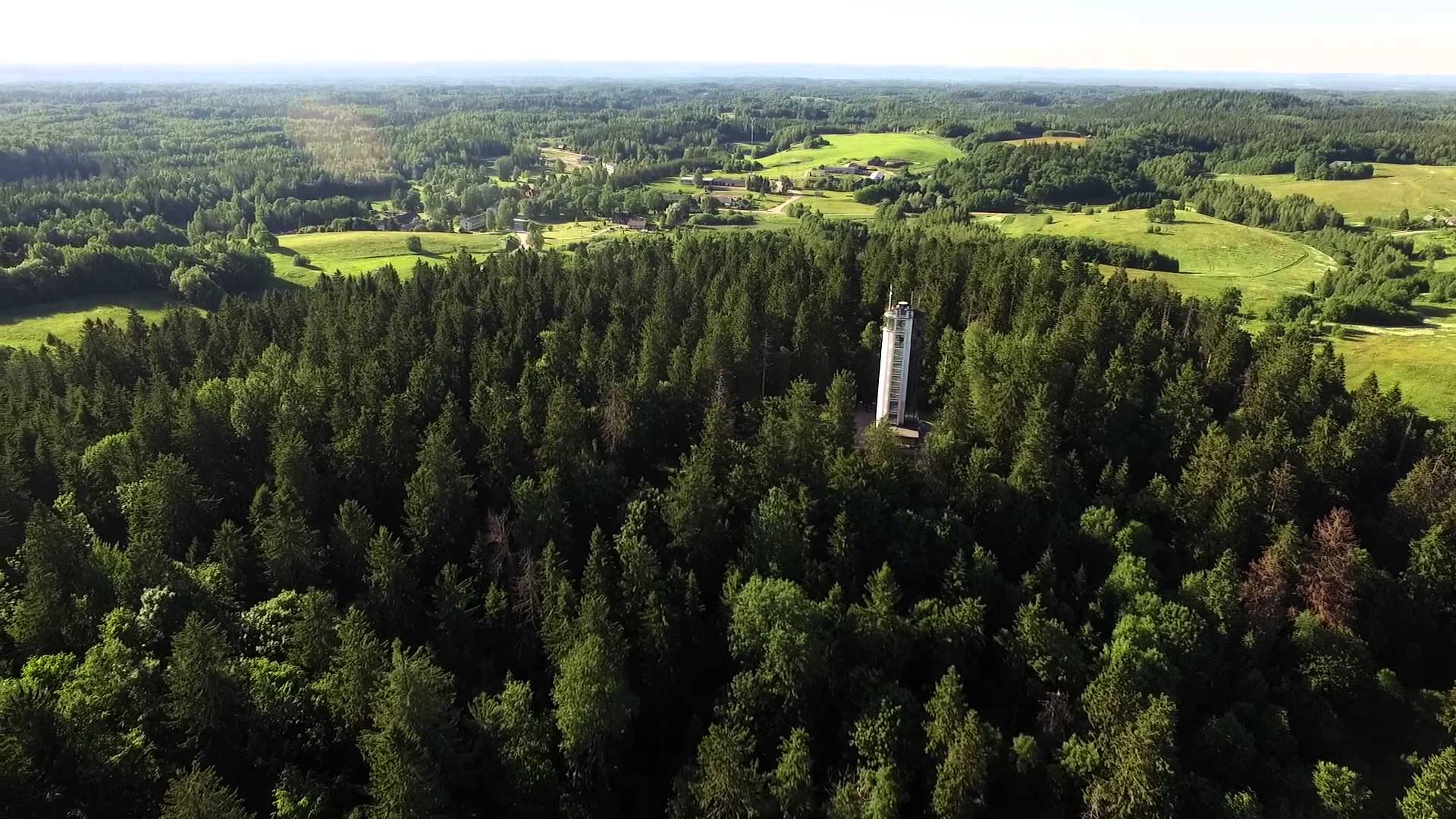 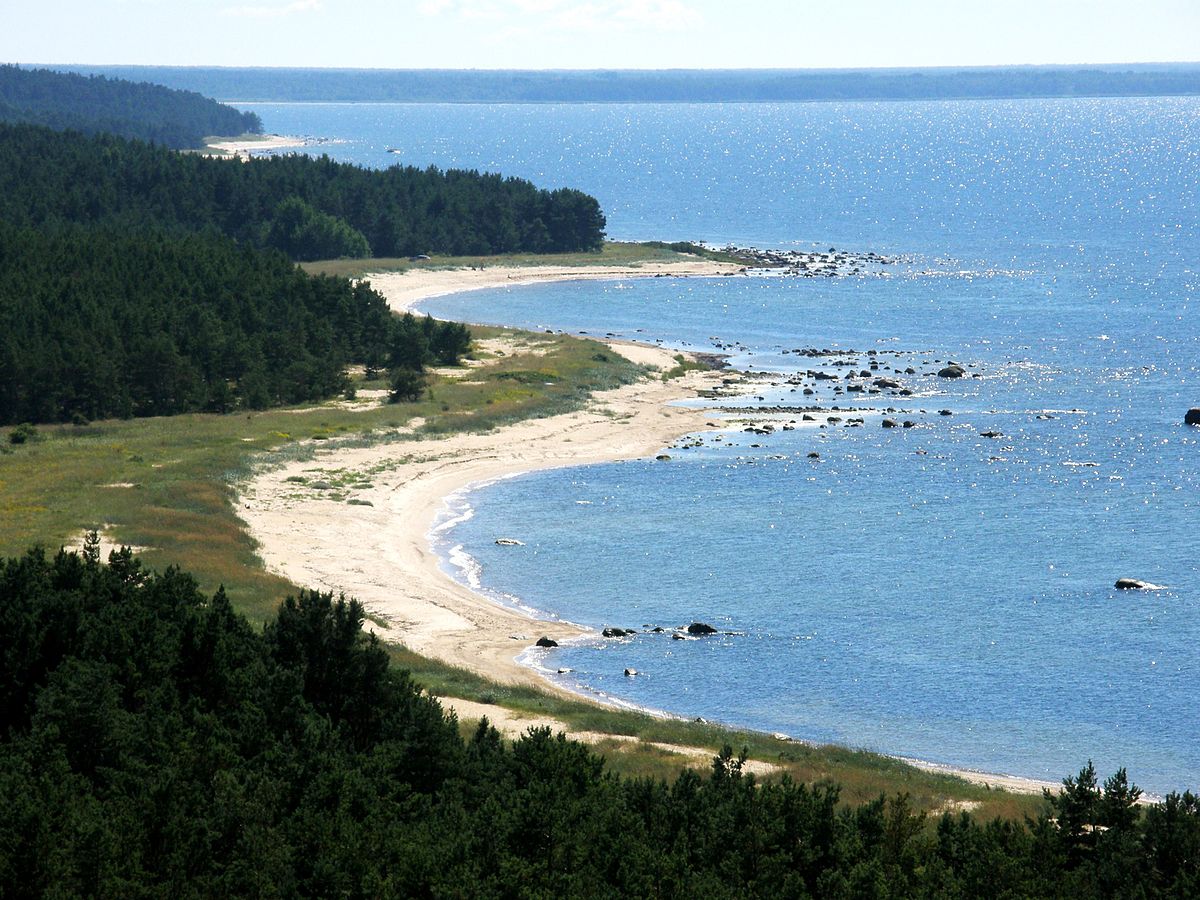 Hiiumaa
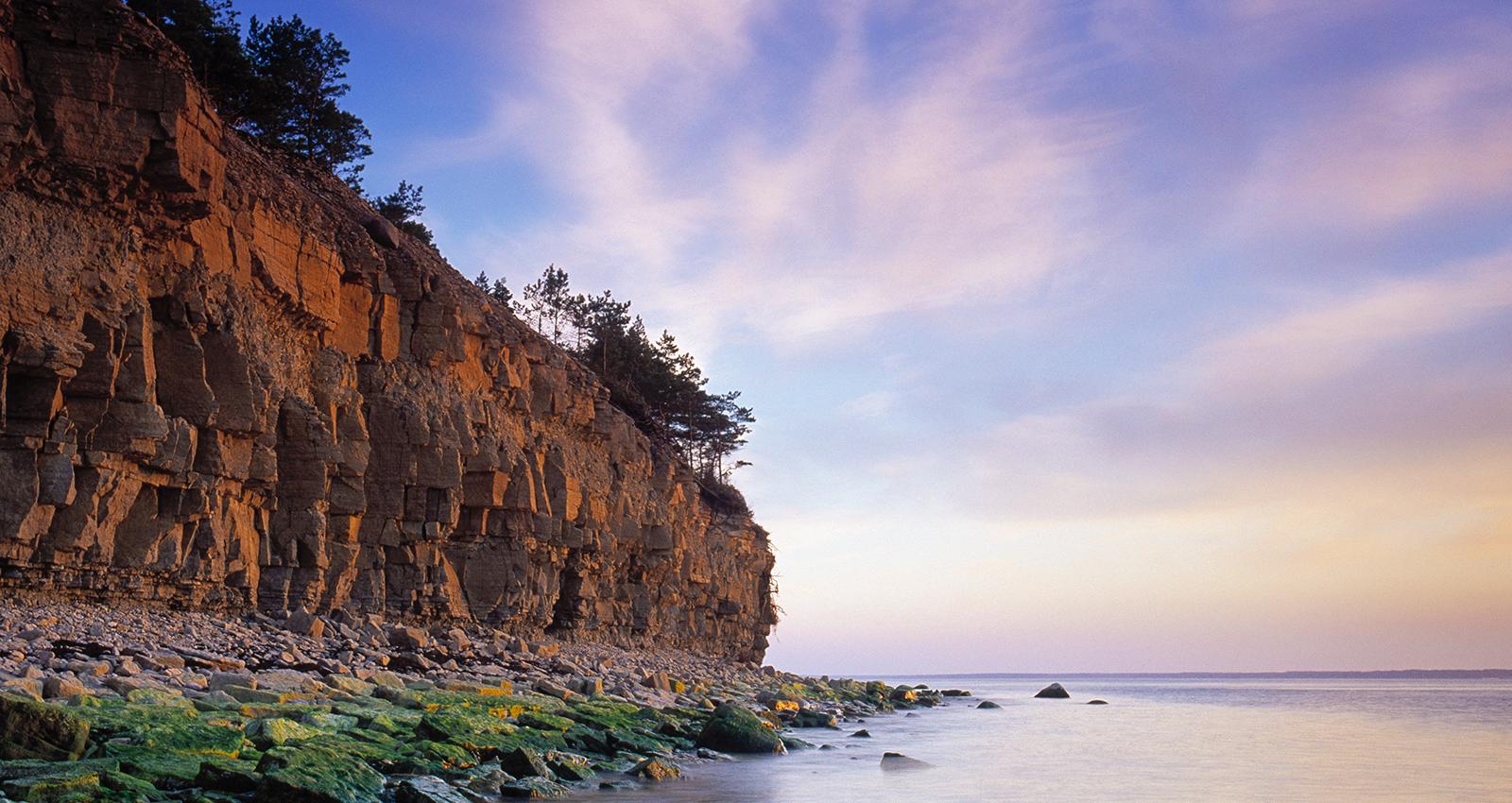 Saaremaa
Népesség
Népesség összetétele: 
0-14 év: 15,5%
15-64 év: 67,7%
65 év felett: 16,8%
Születéskor várható élettartam: 71,77 év (nők: 77,6 év férfiak: 66,28 év)
Születési arány: 9,91 születés/1000 fő
Halálozási arány: 13,21 haláleset/1000 fő
A 2011-es népszámlálás szerint 68%-a (889 770 fő) észt, 25%-a (321 000 fő) orosz élt az országban
Hagyományok
Február 24-e Függetlenség napja: 
Észtország legfontosabb fesztiváljai közül kettőt csak néhány évente rendeznek meg. 
A balti népi fesztivál egy héten át tart, a balti és más néphagyományokat őrző bemutatók teszik egyedivé.
 Az észt dalfesztivál nagyon népszerű, szinte mindenki valamilyen módon részt vesz benne.
 Nyáron sok rendezvényt szerveznek, például az észt kultúra ünnepét.
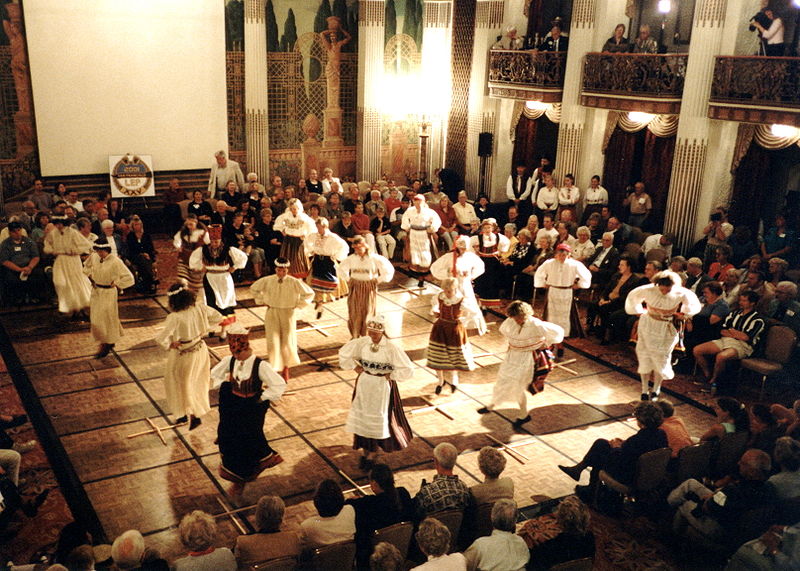 Táncosok észt népviseletben
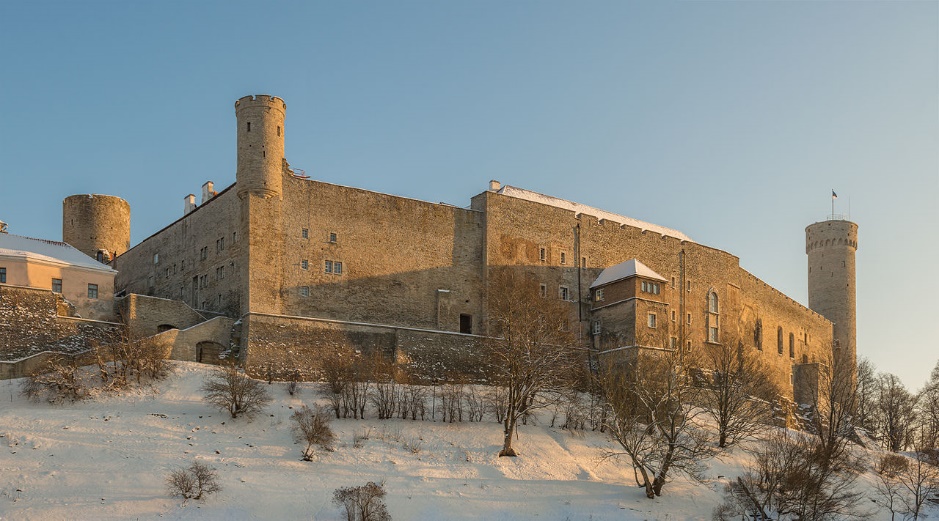 20–30 méternyire emelkedik a város fölé, területe kb. 400×250 méter. A hagyomány szerint a hegy a mitológiai hős Kalev sírdombja, amelyet gyászoló felesége emeltetett. Napjainkban itt található az észt kormány és a parlament székhelye. A Toompea az észt államiság egyik fontos szimbóluma.
Toompea Castle
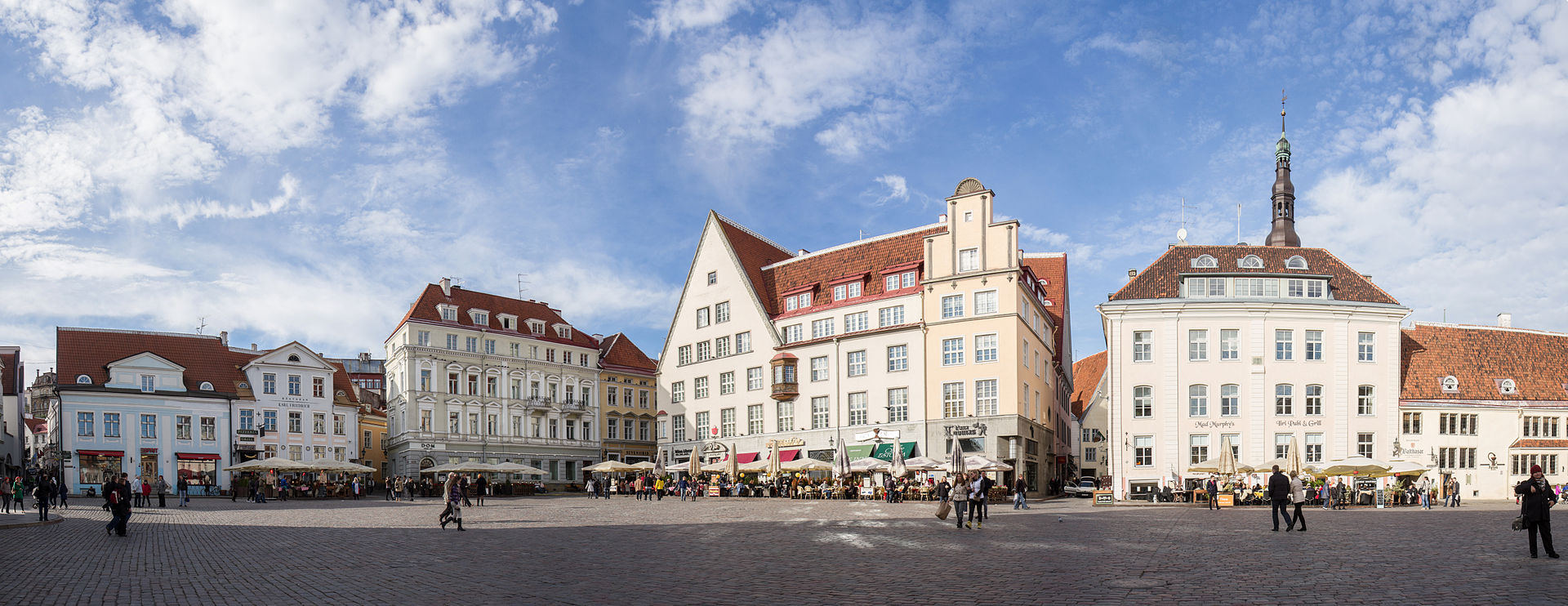 Raekoja plats
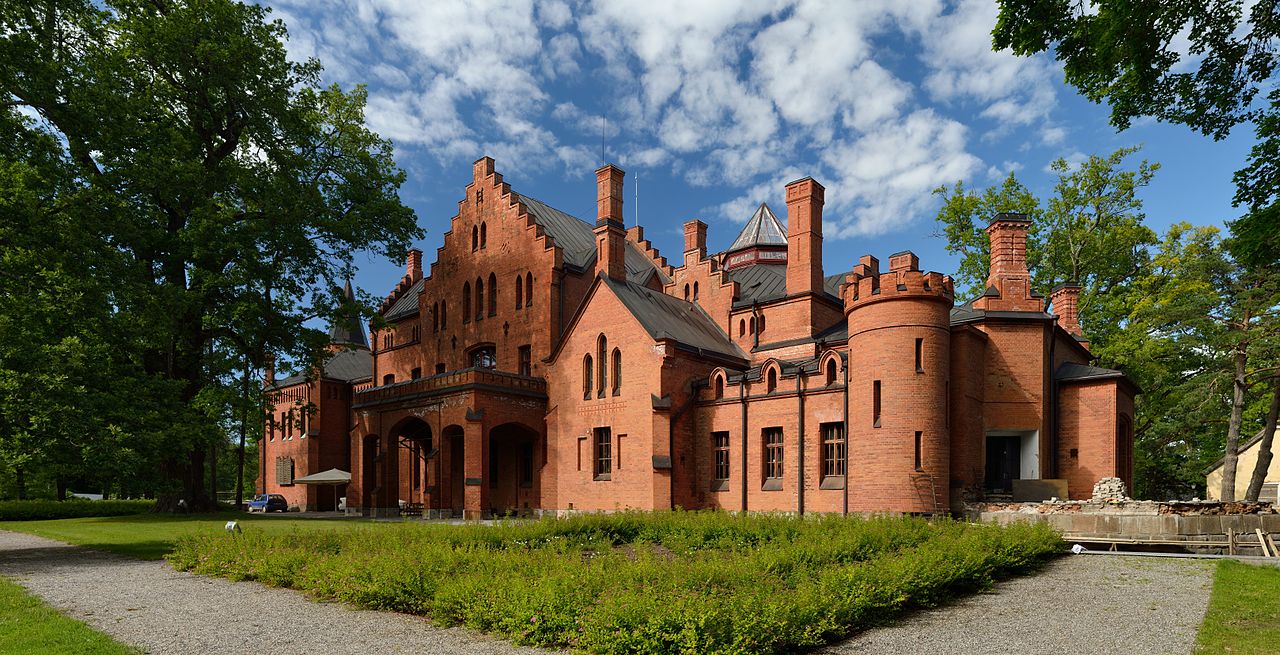 Sangaste várat  Friedrich Georg Magnus von Berg gróf építtetett 1874-1882 között az angol Windsori kastély mintájára
Köszönések
Üdvözlöm = Teretulnud
Viszlát = Hüvesti
Szia = Tere